US06CMIC24
Fermentation Technology-II
Unit-4  Fermentative production of specific microbial products 
                            
  Microbial Biomass : Brewers and Baker’s Yeast 
    - Industrial Microbiology by A.H.Patel - Page no.171-176
  Primary Metabolites: Glutamic acid, Cyanocobalamine, Ethanol 
   - Industrial Microbiology by A.H. Patel - Page no.158-160, 
     162-166, 145-150 
 Secondary Metabolite: Penicillin 
   - A text book of industrial microbiology Crueger and Crueger.-   
     Page no. 233-240 
 Enzymes: Alpha amylase  only
   - A text book of industrial microbiology Crueger and Crueger –  
     Page no. 191-195
Biotransformation: Steroid Transformation
  - An Introduction to Industrial Microbiology: S. Chand Publishers;
    Page no. 132-133 
 Recombinant Product: Insulin 
  - An Introduction to Industrial Microbiology: S. Chand Publishers;     
    Page no. 133-135
 Fermented Foods: Yoghurt
  - Industrial Microbiology by A.H.Patel  Page no. 212-215
INTRODUCTION
Yeasts constitute an interesting group from a technical and 
       industrial standpoint in the microbial world. 
They can be isolated from many source materials (e.g. soil, 
       grape and curd) by the use of suitable media. 
There are some species and strains of yeast which are used 
       commercially. The well-known commercial uses of yeasts are in 
       alcoholic beverage production, baking, food stuffs, animal feed 
       and the production of biochemicals. 
Strains of Saccharomyces cerevisiae, among known genera and 
       species of yeast, are of the greatest technical importance.
Yeasts can be grown on media containing essential nutrients for 
       the development of yeast. Essential nutrients include 
      assimilable carbohydrate, nitrogen, trace elements, phosphate, 
      sulphate and its vitamins (usually biotin).
In addition to essential nutrients, other growth stimulators, 
       such as amino acids, inositol, thiamin, pantothenate, riboflavin 
      and PABA are added to the medium to accelerate yeast growth. 
Media, such as brewers' wort, grape musts and apple juice 
       contain all the essential and non-essential growth stimulating 
       nutrients. 
These media serve to propagate those yeasts of the genus 
       Saccharomyces which are used to produce alcoholic beverages. 
Commercial production of those yeasts used for baking, 
       distilling and as food and animal feeds and biochemicals is 
       carried out on media based on molasses, cheese whey, sulfite 
       liquor and gas oil fractions. But these media usually need to be 
       supplemented by essential or/and non-essential growth 
       stimulating nutrients, as the case may be. In other words, 
       media based on these raw materials are incomplete.
These media are widely used because they are considerably 
       less expensive and are not so susceptible to seasonal variations 
       in supply as worts, musts and apple juice are. 
Thus, molasses-based media are employed for the large-scale 
       production of baking yeasts, food yeasts and distillers' yeasts. 
Yeasts are commercially produced aerobically by batch 
       processes.
PRODUCTION OF BREWERS' YEAST
   Brewers' yeast is cultivated on hopped malt wort. Thus, this is a 
     considerably simpler process than the production of bakers' 
     yeast. 
   The sterilization of the production plant is carried out by the use 
     of live steam. 
   On the other hand, the hopped wort medium is pasteurized. The 
     pasteurization of medium is carried out, either by boiling the 
     medium present in the production tank, or separately, before 
     passing the medium into the production tank. 
   A typical system would consist of two propagating closed vessels  
    of 33hl (20 barrels) capacity. 
  Each vessel would be inoculated with 100 grams pressed yeast 
    (The pressed yeast is produced from laboratory stocks by culture 
      in sterile wort, and aerated for one minute in five vessels at 0.11 
      m3 air per vessel).
There is the necessity of intermittent aeration without agitation. 
     But it is not necessary to control pH and to feed incrementally. 
   Maintenance of the culture at 20°C. is carried out by means of 
     the exterior cooling jackets. 
   The yeast mass increases exponentially to give 17 grams pressed 
     yeast per liter after 48 hours. 
   The culture is then used directly to inoculate fermentation 
     vessels. The usual rate of inoculation is of the order of 10-20% 
     by volume. This type of propagation ensures that the yeast 
     develops fermentatively (it is catabolite-repressed by the wort 
     sugars, mainly maltose). 
    The empirical equation for the brewers' yeast production is as   
     shown below:
      
    Maltose    +  Ammonia               Yeast    +   Ethanol    +    CO2 
     200 gms.          1 gm                    10 gms.        97-5 gms.  93.6 gms.
There is the liberation of 100 K.Cal. of heat energy per 10 gms. of 
     yeast (18,000 Btu/lb.). 
   In addition to the direct propagation of brewers' yeast described, 
    breweries routinely crop their production fermentors and re-use 
    part of the yeast so obtained. Therefore, direct propagation is 
    used regularly but intermittently to produce fresh and pure yeast 
    stocks. 
  The surplus brewers' yeast is sold to manufacturers of yeast 
    products for dietary supplementation. 
  The treatment of yeasts for the production of wines and ciders is 
    similar to that described for brewers' yeast. Musts and apple 
    juices, however, are sterilized by SO2 addition,
PRODUCTION OF BAKERS' YEAST
   Bakers' yeast is propagated on beet molasses-, refiners' cane 
    molasses or black-strap molasses-based media. It is a common 
    practice to mix beet molasses and black-strap molasses in the 
    preparation of the production medium. 
  The reason for blending these two types of molasses is the higher 
    assimilable nitrogen content and lower biotin content of beet 
    molasses than is the case of black strap molasses. 
  The molasses are diluted with water, pasteurized, blended and 
    supplemented with the following compounds:
Ammonia (basic) and ammonium sulphate (acidic) to a 
       pH of 4.0-4.5, 
Diammonium hydrogen phosphate, and
Magnesium sulphate.

In addition to the above mentioned compounds, biotin, and often thiamin or yeast extract are added.
A small amount of the production medium is allowed to pass 
    into the sterile, closed production fermenter. 
  The inoculation of the fermentor is then done with either cream 
    yeast or yeast propagated fermentatively in successive seed 
    cultures from laboratory cultures. 
  Sterile air is introduced into the fermenter throngs a horizontal 
    array of perforated tubes at the bottom of the vessel, or down 
    the centre of a motor-driven impeller and it is let out through the 
    impeller blades. 
  The cells of the inoculum use the available nutrients, and fresh 
    medium is fed incrementally into the vessel. 
  This Zealand (for batch) process is necessary, since high 
    concentrations of sucrose, glucose and fructose (the sugars in 
    molasses) redress respiratory enzymes. 
  Since the growth of the yeast cell is exponential, exponentially 
    increasing amounts of medium are fed to keep the ratio of the 
    cell mass to sugar constant.
The aeration rate is accordingly adjusted. 
  The rapid growing, vigorously aerated culture produces a 
    considerate amount of foam. 
  Either poly-propylene glycols or silicone antifoams may be used   
    for suppressing the foam. 
  Heat production occurs as a result of the metabolism of the yeast 
    cells, Therefore, it is essential to maintain temperature at 30 ̊C. 
  This is accomplished by circulating coolant through internal coils. 
  It is also required to maintain pH in the range of 4.0-4.5. This is 
    accomplished by the addition of suitable amounts of ammonia   
    and ammonium sulphate or ammonia and sulfuric acid. 
  The empirical equation derived by Harrison for bakers' yeast 
    production is:
    Sucrose    +  Ammonia  +  Oxygen         Yeast    +   Water   +  CO2 
      200                10.4               102.5            100            77.2         145.6 
     gms.               gms.              gms.              gms.           gms.        gms.
There is liberation 387 K. Cal. of heat is generated during the 
    production of 100 gms. of yeast. 
  The pH of the fermentation broth is allowed to rise during the 
    end period of the process. By doing so, yeast cells are made free 
    of the adsorbed colored material, Finally, the addition of 
    nutrients is stopped and aeration is continued for 30-60 minutes. 
  This maturation or ripening process allows cell division to be 
    completed and reduces the number of budding cells to less than 
    20% of the total population. Bud counts greater than 20% reduce 
    the keeping properties of the yeast. 
  The final culture contains approximately 50 gms, dry matter per 
    liter. 
  The yeast cells are separated from the bulk of the liquid. These 
    cells are collectively called yeast cream. The yeast cream is 
    washed with water and centrifuged. Thus, the product containing 
    200 gms. dry matter per liter is obtained.
This product is further dried on rotary vacuum filters. Salt added 
    prior to filtration shrinks the cells. 
  These cells are subjected to spraying with water on the filter. As a 
    result of this, cells get swollen because they take up extracellular    
    water. 
  This results in the formation of a dryer product containing 
    30 % dry matter content. 
  Water and plasticizers may be added to the product scraped from 
    the filter. And this facilitates the formation of blocks of yeast. 
  Those blocks must be kept at low temperature until they are 
    used.
   Pressed bakers' yeast is gradually being replaced by active dried 
     yeast. The method of production of active dried yeast is similar 
     to that of pressed yeast with the following exceptions:
Specially-bred yeasts, which offer stability against drying, are 
       used. 
Nitrogen and sugar feeds are restricted towards the end of the production methods.
Separation and filtration are designed to give products of some 35 percent dry matter. 
The yeast mass is extruded through a screen and chopped. 
The pellets are dried in a tunnel or rotary driers for 6-24
       hours.
The product is packed in airtight containers. 
The advantages of dried yeast are:
(i)It has less bulk than pressed bakers' yeast. 
(ii) It may be stored at amient temperatures, 
(iii) It is readily reconstituted by dispersion in warm water. 
The major disadvantage is its lower activity, 65 percent of that of
pressed yeast.
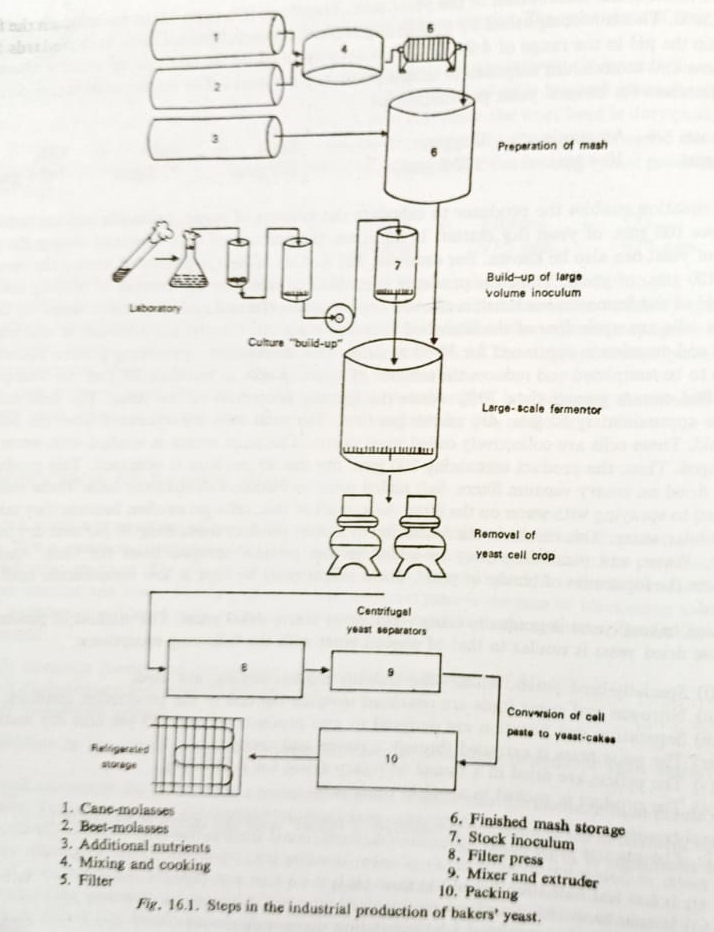 Primary Metabolites: Glutamic acid, Cyanocobalamine, Ethanol
Fermentative production of L-glutamic acid
   A derivative of glutamic acid, monosodium glutamate, is used to 
    develop a flavor in food products (e.g. soups). 
  The commercial production of this acid in the world exceeds 
    1,00,000 tons per annum. 
  L-Glutamic acid may be produced in many ways:
by the hydrolysis of wheat gluten, soyabean cake, or other 
       proteinaceous material;
(b) by the cleavage of the pyrrolidone carboxylic acid found in Steffen's molasses;
(c) by a one-stage fermentation process involving a single micro-organism; 
(d) by a two-stage fermentation process where a-ketoglutaric acid is produced by one microbe and α-ketoglutaric acid, in turn, is converted to L-glutamic acid by another microbe.
Nowadays, a one-stage process utilizing Corynebacterium 
    glutamicum is mainly adopted produce L-glutamic acid on a 
    large-scale, Japanese workers have obtained high-yielding 
    mutants of this microbe.
  Glucose and starch hydrolysates are the principal raw materials 
   for the fermentative production of amino acids, More efforts 
   have been made to replace these materials with such cheaper 
   and more easily available ones as molasses, ethanol, pentose, 
   acetic acid and other petrochemicals. 
  The fermentative production of L-glutamic acid from various 
    carbon sources is given in Table
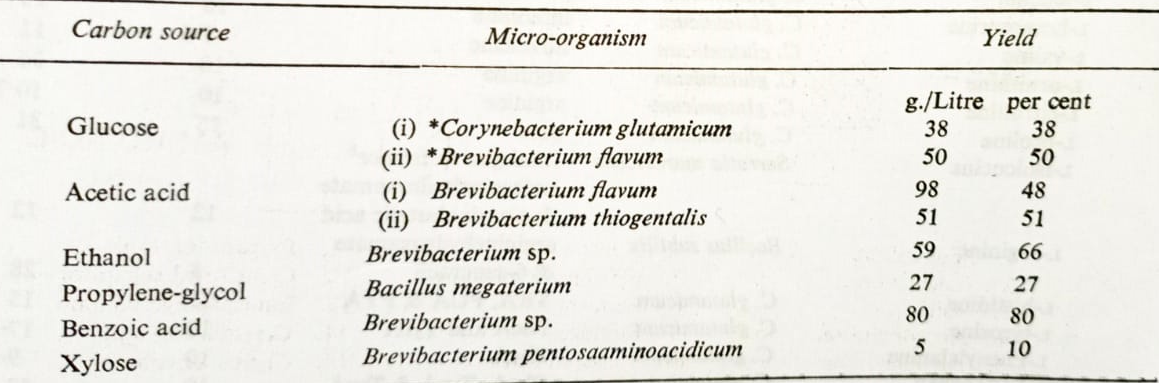 Industrial production of L-glutamic acid using glucose as the 
    carbon source was initiated in 1957 by Kyowa Hakko Kogyo Co. 
  It is necessary to add a limited amount of biotin to the 
    production medium. 
  The quantity of biotin needed is in the range of 1 to 5µg./ltr. 
  The accumulated glutamic acid gets excreted through the cell-
    wall by the mechanism involving biotin. With inexpensive raw 
    materials, fine control of biotin in glutamic acid fermentation is 
    not possible. 
  Glutamic acid formation and its excretion occur even at higher 
   biotin concentrations, provided the fermentation medium is 
   supplemented by penicillin or detergents. 
  Moreover, the use of antibiotics, penicillin, allows us to use sugar 
   cane waste molasses in place of pure glucose as a carbon 
   substrate.
Urea or ammonia may be used as nitrogen sources. Also, 
   phosphates and other ordinary salts are added to the production 
   medium in the manufacture of glutamic acid. 
  The production medium is slightly alkaline in reaction. 
  The temperature to be maintained in Corynebacterium  
   glutamicum-L-glutamic acid fermentation is 30°C. 
  The duration of the fermentation period is 40 hours. 
  The carbon source may be converted to glutamic acid in 50 per 
   cent of the yield under optimum aerobic conditions.
 Biochemistry of L-glutamic acid fermentation 
  In the case of Corynebacterium glutamicum, the sugars are 
   metabolized via the glycolysis. There fore, formation of glutamate 
   does not occur if classical inhibitors of glycolytic pathway (e.g. 
   fluoride and iodoacetate) are present. 
  Owing to the absence of an a-ketoglutarate dehydrogenase in the 
   mutant, accumulation of glutamate occurs. Thus, the citric acid 
   cycle is not complete (Fig. 14.2).
Principal intermediates in the production of glutamic acid from glucose. 
                Glucose                                           cis-Aconitate

      Phosphoenolpyruvate                            iso-Citrate
                                 Pyruvate                                         CO2
 CO2                                       CO2                   α-Keto glutarate
Oxaloacetate          Acetyl COA               
                                                                        
                     Citrate                                       GLUTAMATE
  The energy is provided by a glyoxylate pathway. 
  The accumulation of glutamate continues until a saturation point 
    is reached (50 mg./g. dry weight of cells). 
  Subsequently, excretion of the glutamate into the medium occurs 
    in the absence of biotin. If molasses is used, addition of penicillin 
    or detergents during the exponential growth phase allows 
    excretion of glutamate.
Fermentative production of Cyanocobalamine (VITAMIN B12)

INTRODUCTION
  Vitamins are very important compounds in the diet because they 
    are of great value in the growth and metabolism of the living cell. 
  All the vitamins may be synthesized by prototrophic 
    micro organisms. 
  These compounds are constituted from simple ingredients 
    supplied by the growth medium But, they are produced in the 
    amounts enough to fulfill the organism's needs.
  There are certain micro-organisms which excrete vitamins greatly 
    in excess of their own metabolic needs if grown under highly 
    specified and artificial conditions. Thus, such micro-organisms 
    are of industrial interest.
VITAMIN B12
  Vitamin B12 is an important dietary component for normal growth in human beings and domesticated animals. Its daily requirement for human beings is 0.001 mg./day. 
  Looking to the chemistry of vitamin B12, it is a complex chemical compound whose structural formula is as shown in figure.
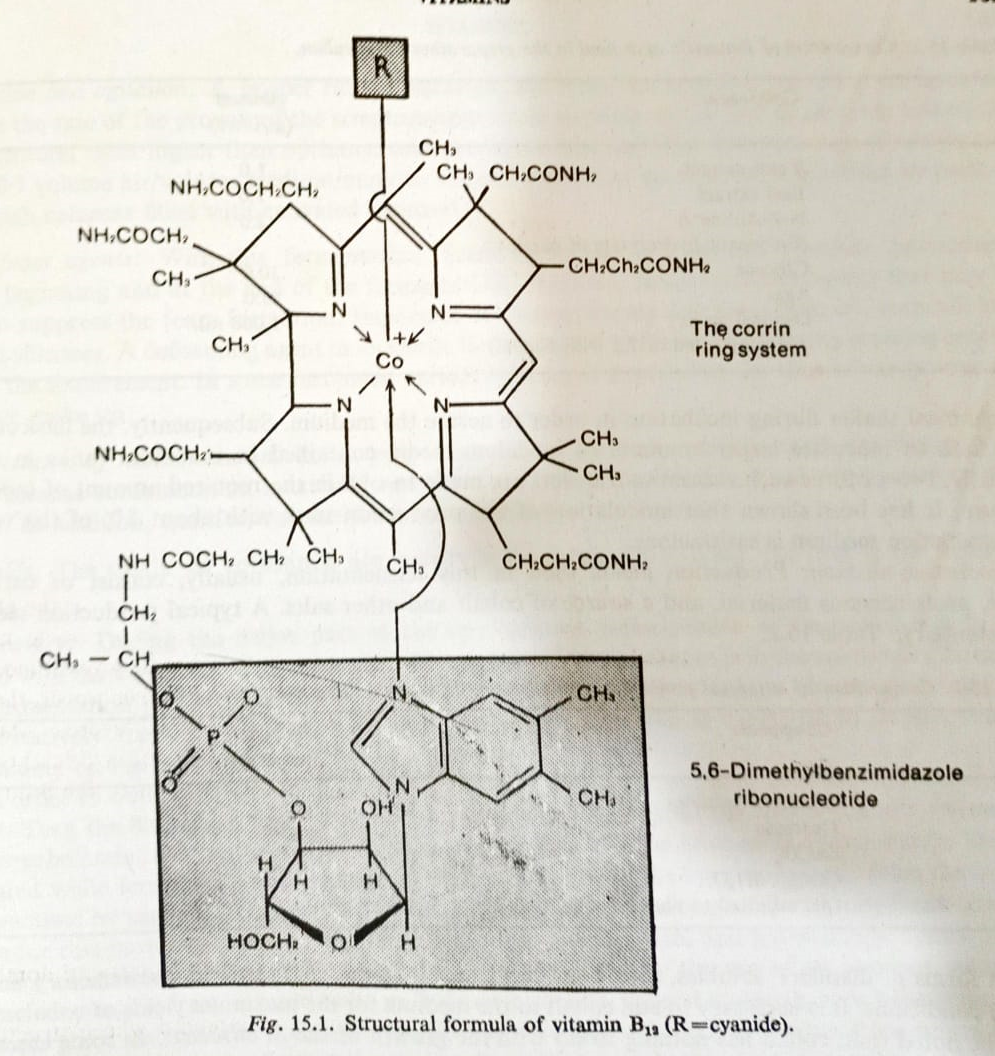 It is cyanocobalamin, consisting of a molecule of cobinamide 
   linked to a nucleotide. The cobinamide molecule has central atom 
   of cobalt linked to a cyanide group, surrounded by four reduced 
   pyrrole rings joined to form a macro-ring. 
  Moreover, a number of carbon atoms carry methyl or other 
   substituent groups. The nucleotide is atypical in having 5, 6-
   dimethyl benziminazole as its base, instead of a purine or 
   pyrimidine base. 
 Vitamin B12, is entirely produced on a commercial basis by the 
   fermentation Generally, it is manufactured by primary 
   fermentation. In some instances, it is obtained from broths used 
   primarily for the production of antibiotics. 
  Micro-organisms that may be employed in the industrial 
    production of vitamin B12, are: Streptomyces griseus, S. olivaceus, 
    Bacillus megaterium, B. coagulans, Pseudomonas denitrificans, 
    Propionibacterium freudenreichii, P. shermanii, and a mixed 
    fermentation of a Proteus spp. and a Pseudomonas sp.
Generally, Vitamin B12 is manufactured by the submerged-
    culture process. Aeration and agitation of the production 
    medium are essential. Usually, such fermentations are completed 
    in 3 to 5 days. 
Vitamin B12 production using Streptomyces olivaceus 
NRRL B-1125
The factors affecting Streptomyces olivaceus NRRL B-1125-vitamin B12 fermentation have been Briefly discussed here.

Preparation of inoculum : 
  In the building up of the inoculum, pure agar slant culture of 
    Streptomyces olivaceus NRRL B-1125 is inoculated and grown in 
    100 to 250 ml. of inoculum medium contained in Erlenmeyer 
    flasks. 
  These seeded flasks are to be kept on the platform of  
    a mechanical shaker during incubation in order to aerate the 
    medium.
Subsequently, the flask cultures are used to inoculate larger 
    amounts of inoculum media contained in inoculum tanks in     
    series. Usually, two or three such successive transfers are made 
    to obtain the required amount of inoculum culture. It has been 
    shown that inoculation of the production tank with about 5% of    
    the volume of production medium is satisfactory.
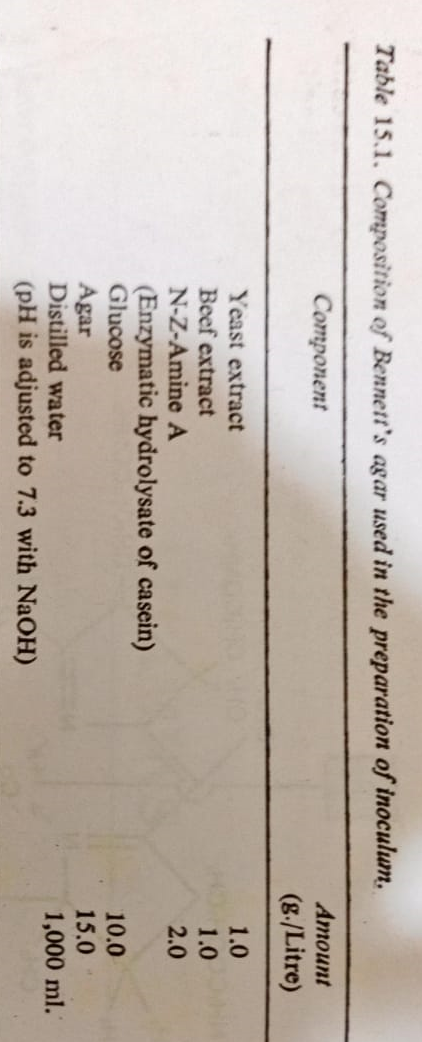 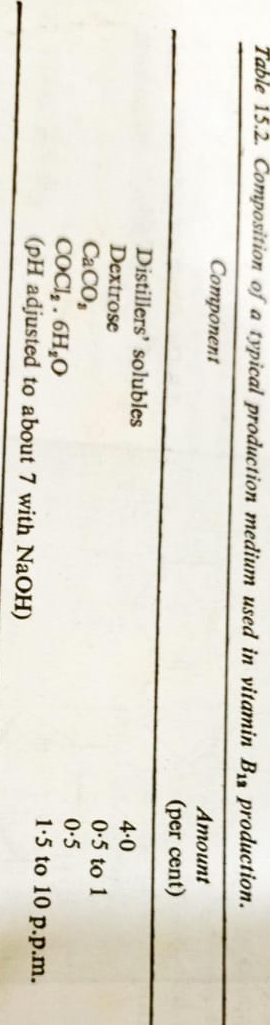 Production medium: 
  Production media used in this fermentation, usually, consist of 
    carbohydrate, proteinaceous material, and a source of cobalt and 
    other salts. 





  Most forms of distillers' solubles, soya bean meal, yeast, casein,  
    etc. are found satisfactory under suitable conditions. It is 
    necessary to add cobalt to the medium for the maximum yields 
    of cobalamin. 
  It is to be noted that, cobalt has nothing to do with the growth of 
    the S. olivaceus. 
  In some cases, it is essential to add cyanide to the medium to aid 
    the conversion of other cobalamins to vitamin B12.
Sterilization of the medium may be practised batch wise or 
    continuously. In batch wise sterilization, the medium contained 
    in the production tank is heated at 250°F. for 1 hour. In the latter 
    method, the production tank is charged (e.g. at 330°F. for 13 
    minutes) by mixing it directly with live steam. 
Temperature: 
  A temperature of 80°F. in the production tanks is satisfactory 
    during fermentation.
pH: 
  There are a few tenths of a unit fall in pH and a rapid 
    consumption of sugar in the first 24 hours of the fermentation. 
  After 2 to 4 days, lysis of the mycelium begins resulting in the rise 
   of pH. 
  The stabilization of the mash is practised by reducing the pH to 
    about 5 with sulphuric acid and adding small amounts of a 
    reducing agent (e.g. sodium sulphite).
Aeration and agitation:
  A proper rate of aeration and a correct speed of agitation are 
    essential because the rate of the growth of the streptomycete 
    strain depends on the rate of aeration and agitation. 
  Aeration rates higher than optimum cause excessive foaming. 
  The optimum rate of aeration is about 0.5 volume air volume 
    medium/minute. 
  The sterilization of air is, usually, practised by passing it through 
    columns filled with activated charcoal.
Antifoam agents: 
  With this fermentation, foam formation is a serious problem, 
    particularly at the beginning and at the end of the fermentation. 
  There are many antifoam agents that may be used to suppress 
    the foam formation. Important defoaming agents are: soya bean 
    oil, corn oil, lard oil and silicones. 
  A defoaming agent in its sterile form is added to the medium 
    during foaming according to the requirement.
In some instances, an antifoam agent is added at the time of the 
    production medium make up. 
Prevention of contamination: 
  It is very essential to main sterility until the fermentation ends, 
    because contamination invariably results in very low yields. 
    Therefore, all equipments must be sterile. 
   In addition, transfers are carried out under aseptic conditions.
Yields: 
  The yields of cobalamin are usually in the range of 1 to 2 mg. per 
    liter in the fermented broth. 
Recovery: 
  During the major part of the fermentation period, most of the 
    cobalamin is associated with the mycelium. But, a considerable 
    portion of the cobalamin is in the solution at the end of the 
    fermentation period. 
  Heating the mixture to boiling at pH 5 or below, liberates the 
    cobalamin quantitatively from the mycelium.
Broth containing cobalamin is subjected to further work-up. 
  In order to obtain crystalline vitamin B12 the very first operation is 
    of filtration to remove mycelium. Then the filtered broth is 
    treated with cyanide to bring about the conversion of cobalamin 
    to cyanocobalamin. 
  The adsorption of the cyanocobalamin from the solution is 
    practised by passing it through an adsorbing agent packed in 
    columns. Several adsorbents are available for this purpose; 
    activated charcoal, bentonite, fuller’s earth, and ion-exchange 
    resins. 
   Elution of cyanocobalamin from adsorbent is accomplished by 
    the use of an aqueous solution of materials ranging from organic 
    bases to hydrochloric acid. 
  Several materials have been reported to this purpose: water, 
    water-acetone, and solutions of sodium cyanide or sodium    
    thiocyanate.
Thereafter, some type of extraction is usually carried out. It may 
    be countercurrent distribution between cresol, amylphenol, or 
    benzyl alcohol and water or a single extraction into an organic 
    solvent. (e.g. phenol). Precipitation as a copper or zinc cyanide-
    cyanocobalamin complex has be reported. 
  Another purification step applicable to aqueous concentrates 
    consists in dissolving a zinc salt in slight acid solution and then   
    raising the pH to bring about precipitation of zinc hydroxide, 
    which eliminates many impurities. 
  Chromatography on alumina and final crystallization from 
    methanol-acetone, ethanol-acetone or acetone-water, usually 
    complete the process. 
  In order to obtain a concentrate of vitamin B12 to use as feed-
    supplement, the final fermented broth is evaporated to dryness. 
  These final broths containing about 3% solids are first subject 
    evaporation in vacuo to a solids content of 15 to 20%.
Then the syrups are drum-dried or spray-dried. The concentrates 
    obtained in this way by cobalt-supplemented fermentation may 
    contain 10 to mg/lb. of cobalamin. 
Vitamin B production using Propionibacterium freudenreichil: 
  Species of the genus Propionibacterium have been reported to 
    produce the highest yields of vitamin B12 For example, 
    P. freudenreichil has been reported to produce 20 mg, per liter. 
  The production medium containing glucose, corn-steep, betaine, 
    and cobalt has been shown to be satisfactory. 
  Betaine is added to the medium to furnish methyl groups.  
    Betaine, probably, does this by aiding in the synthesis of 
    methionine acting as a methyl donor. 
  The concentration of betaine in the medium is 0.5%. In 
    connection with the use of cobalt, its concentration in the 
    medium is critical. 
  It has been shown that concentration of 5 µg./ml. of cobalt is 
    optimum.
Excess of cobalt suppresses the formation of cobinamide. 
  The pH of the production medium is adjusted to 7.5. A 
    temperature of 30°C, has been reported to be satisfactory.
  This fermentation is divided into two fermentation cycles: 
    anaerobic fermentation cycle of 70 hours and aerobic 
    fermentation cycle of 50 hours. 
  The formation of cobinamide occurs only in the anaerobic cycle 
    because oxygen inhibits the biosynthesis of cobinamide. 
  In addition, there is the pH falls from 7.5 to 6.5 and then rises 
    up to 8.5. It is necessary to add 0.1 percent of 5, 6-
   dimethylbenziminazole to the production medium, since P.  
   freudenreichii cannot readily synthesize this base. 
  The formation of the nucleotide occurs during the next aerobic 
    fermentation cycle. Then this nucleotide links with the previously 
    formed cobinamide to give cobalamin. Thus, the yield obtained 
    has been less than 20 ug /ml..
In a continuous culture version of the process, two large 
    fermentation tanks in series are used, each having a retention 
    period of 60 hours: the first is anaerobic and the second aerobic, 
    with 5, 6 dimethylbenziminazole added continuously. Thus, the 
    yield of 15 pg./ml. is obtained
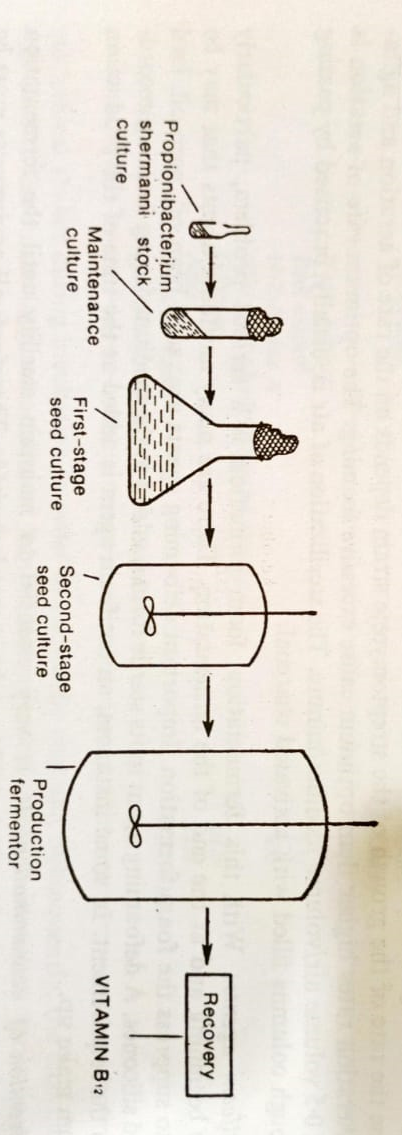 Vitamin B12 production using other micro-organisms: 
  In addition to two above discussed micro-organisms, 
    Streptomyces olivaceus and Proplonibacterium freudenrechil, in 
    the industrial production of vitamin B12 other commercially 
    important micro organisms with brief process details have been 
    listed in Table 15.3. 






  Japanese workers have reported that, various strains of 
    Corynebacterium, Mycobacterium and Nocardia can produce 
    vitamin B12 on hydrocarbon media. But, the yields produced by 
    these microorganisms are poor, being in the order of a few 
    milligrammes per liter.
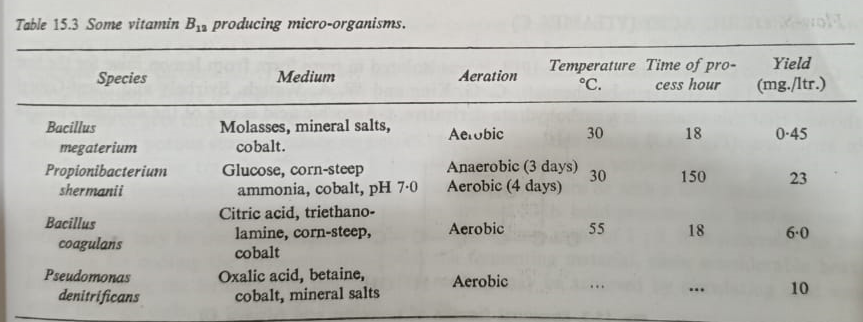 Fermentative production of Ethyl Alcohol
INTRODUCTION 
Industrial solvents (e.g. ethanol, glycerol, acetone, butanol and 
       2, 3-butanediol) are widely used in chemical as well as 
       fermentation industries. For example, ethanol is used as a 
       solvent and a precursor of many synthetic chemicals. 
On the other hand, extraction procedures of certain antibiotics 
       from fermented broth (e.g. penicillin) need suitable solvents. 
       These chemical compounds have been produced by 
       fermentation processes. 
ETHYL ALCOHOL PRODUCTION 
Alcohol fermentation was the first fermentation known to 
       mankind. 
At first, alcohol was used only for human consumption. Later, 
       the demand for alcohol as a universal solvent and chemical 
       raw material developed. The distilling industry, therefore, grew 
       very rapidly..
The annual production in the United States alone has now 
     reached one billion gallons. 
   Micro-organisms: The micro-organisms responsible for alcoholic 
    fermentation of molasses are yeast species of Saccharomyces, 
    Torulopsis, Kloekera, Candida, and certain species of Mucor and 
    bacteria. 
   The most important among them are the yeast species belonging 
     to genus Saccharomyces. There are two types of Saccharomyces 
     species, one is a top fermenter and the other a bottom 
     fermenter. 
   Top fermenter yeasts (e.g. S. cerevisiae) are active at the top 
     surface of the fermenting liquid. They remain either in an evenly 
     distributed layer, or as a ring along the walls of the fermentation 
     vat. 
   Bottom fermenters (e.g. S. carlsbergensis) develop only at the 
    bottom of the fermentation vats. They are whirled up in the 
    liquid owing to carbon dioxide evolution.
The strain of yeast to be used for alcohol fermentation should possess the following selective features:
It should be an efficient strain. In other words it should produce 
       a large quantity of alcohol. 
It should be a fast growing strain.
It should have a high tolerance to alcohol, as well as to osmotic pressure. The reason for this is that the yeast should continue its activities and accumulate large amounts of alcohol in a concentrated medium.
It should possess uniform and stable biochemical properties
Usually the strains of yeast, Saccharomyces cerevisiae, are employed for commercial production of ethyl alcohol. Special strains of this yeast have been developed for Industrial ethyl alcohol fermentation by genetic selection.
However, the choice of micro-organism depends upon the type of raw material to be used for alcohol fermentation.
Generally, strains of Saccharomyces cerevisiae are selected when starchy material, as well as saccharide material like molasses are used as raw material. Strains of Candida are preferred when whey and waste sulphite liquor are employed as raw material in alcohol fermentation. 
Preparation of Inoculum: 
A large amount of yeast culture is required in the industrial production of ethyl alcohol. The size of inoculum ranges from 8-10% with an average of 4% volume by volume.
The medium employed in the preparation of inoculum is the same as that of the actual fermentation process. 
A high degree of aeration and agitation is necessary, since this favors rapid growth of yeast, producing a large amount of cell mass. 
The optimum pH is 4.8 to 5. The optimum temperature is 28 to 30 ̊C.
Steps involved in the building up of inoculum are:
10 ml. of sterile medium in a test-tube is inoculated with pure yeast culture. The tube is incubated at 28° to 30°C. for a suitable period.
The tube culture is transferred to a flask, containing 200 ml. of sterile medium. The flask Incubated at 28° to 30°C. until pre-determined cell-mass is obtained. 
The flask culture is, in turn, transferred to a suitable glass container, containing about 4 liters of sterile medium and incubated for an appropriate length of time. 
Finally, the contents of the glass container are equally transferred into small tanks jest vessels) installed closely to a fermentor. Each small tank contains 10 to 40 gallons of sterile medium. After incubation the inoculum is ready for inoculating the fermentor. The inoculum is added to the fermentor by means of pumping or gravity. This operation of addition of 
       inoculum to the fermentation medium is called 'pitching'.
Raw Materials: 
A variety of carbohydrates available as waste-products of agricultural industries are used for the preparation of fermentation medium. On the basis of their chemical nature, they may be grouped as:
Saccharide materials--molasses, hydrol, whey, technical glucose, fruit juices.
Starchy materials-potato starch, corn starch, wheat flour, cereals (e.g. oats). 
Cellulosic material--sulphite waste liquor and others.
Preparation of Fermentation Medium: 
The raw material used for the preparation of fermentation medium depends upon the agricultural produce of the country. For example, cane-molasses is used in India. Generally, molasses is used as the main raw material in the preparation of a fermentation medium.
However, starchy materials and cellulosic materials may also be 
     used for the preparation of fermentation medium. These 
     materials require treatment before their use. For example, 
     starchy material is subjected to saccharification, where starch 
     gets hydrolyzed, thus forming fermentable sugars, maltose and 
     glucose.
  The optimum sugar concentration ranges between 10 to 18% in 
    the fermentation medium. Also, a suitable source of nitrogen, 
    such as ammonium sulphate, is added in optimum concentration. 
   When beet-molasses is used, usually a small quantity of black 
     strap molasses is also added to meet the biotin deficiency in the   
     beef-molasses. 
   The pH of the medium is adjusted to 4.8 to 5. The pH can be       
     adjusted by the use of H2SO4 or lactic acid. Alternatively, it can be 
     adjusted by growing lactic acid bacteria prior to fermentation.
It is not necessary to sterilize the fermentation medium. This is 
    mainly owing to highly acidic pH which hinders growth of 
    undesirable bacteria. However, pasteurization of the 
    fermentation medium may be practised. 
Fermentation Conditions: 
For the satisfactory progress and completion of the alcohol 
fermentation, the following conditions are carefully controlled: Carbon Sources: 
   Sugar concentration in the range of 10 to 18% is found 
     satisfactory. Sugar concentration of 12% is often used. For 
     example, cane molasses contains sucrose (cane sugar) as a 
     carbon source. The sucrose content of this raw material is about 
     48 to 55 %.
    Wort (molasses diluted with water) is prepared in such a way as 
      to contain about 10% sugars. High concentration affects yeast 
      adversely while low concentration makes the process 
      uneconomical.
Nitrogen Sources: 
  Many organic, as well as inorganic nitrogenous compounds may 
    be used in this fermentation. Ammonium sulphate (0.15 gms. per   
    2.5 gallons of molasses) is generally used with success to supply 
    nitrogen for growing yeast cells. The level of nitrogen in the 
    medium is limited. Excess nitrogen is objectionable, since it 
    promotes the growth of yeast, inhibiting the fermentation.
Growth Factors: 
  It is not necessary to add the growth factors separately in the 
    preparation of the fermentation medium, since the raw materials  
    (e.g. cane-molasses) used satisfy the requirements of the 
    culture.
pH: 
  pH of the fermentation medium is adjusted to 4.8 to 5. The 
    higher values of pH increase the chances of contamination, 
    whereas lower pH values inhibit the yield of ethyl alcohol.
Temperature: 
  Usually, the temperature range of 70° to 80 ° F. is preferred. As 
    there is heat evolution during fermentation, the temperature in 
    the fermentation tank rises gradually and is controlled by means 
    of cooling coils. 
  Temperature can also be controlled by cold water spray around 
    the fermentation tank. 
   Intermittent agitation is required for the uniform cooling of the 
     medium. 
   Higher temperatures favor the growth of bacteria and also cause 
     loss of ethyl alcohol due to evaporation. 
Time: 
  Fermentation starts within a few hours after the addition of 
    yeast. The process becomes very rapid after 24 hours to 
    complete the fermentation.
Duration for ethyl alcohol fermentation is usually 30 to 72 hours 
    when the specific gravity of the fermented liquid (wash) 
    becomes constant. At this stage it contains 6 to 8% of ethyl 
    alcohol.
Yield: 
  On an average 0-4 gallons of ethyl alcohol is obtained from one 
    gallon of molasses. Strict technical control is essential to ensure 
    satisfactory yield. 
  About 90% of carbohydrate is converted into alcohol. 
Recovery: 
  The fermented liquid (wash) is allowed to settle for a few hours, 
   and then, distilled in  analyser and rectifier columns to obtain 
   rectified spirit (ethyl alcohol) and fusel oil (higher alcohol). 
  The highest concentration that can be secured by fractional 
    distillation is the constant boiling mixture. This mixture contains 
    95.6% ethyl alcohol and remaining 4.4% water.
The spent wash and bottom sludge are drained as distillery 
    wastes. The product is marketed as rectified spirit, 
    denatured spirit, or special denatured spirit. 
   For the manufacture of rum, gin, whisky and brandy, matured 
    rectified spirit is used according to the ISI specifications. 
   Different techniques of ageing, dilution and blending are 
     employed for the manufacture of these potable deinks.
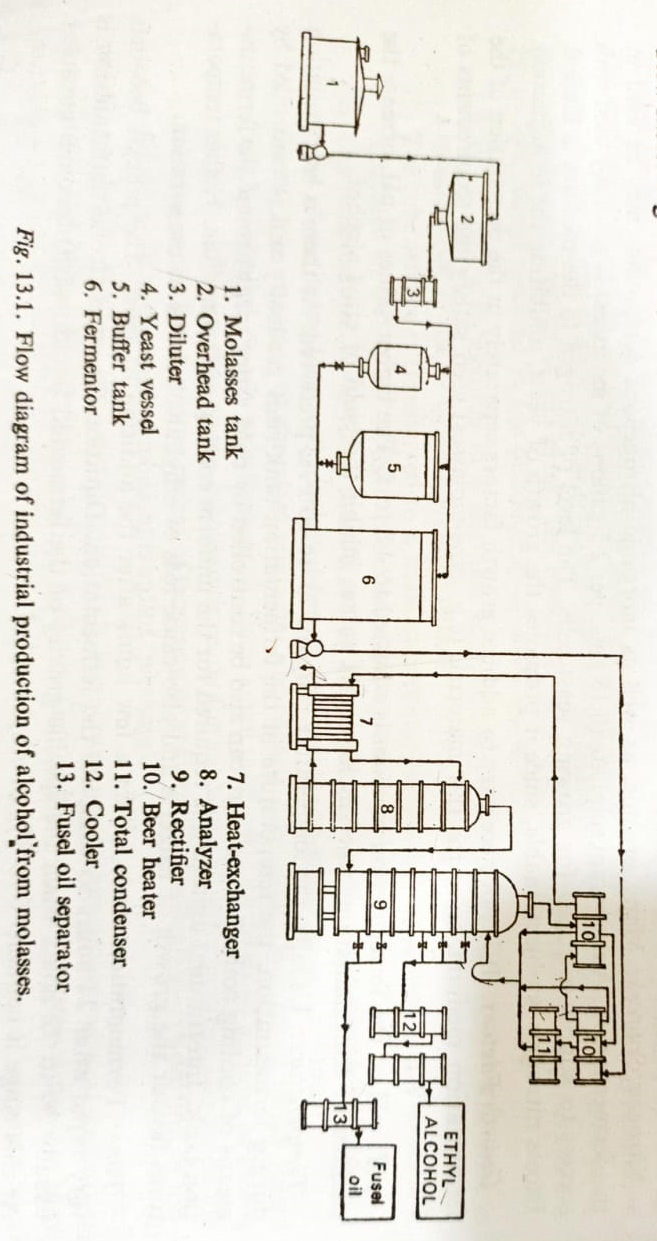 Bio-chemistry: 
  Alcohol fermentation is an anaerobic process (i.e. takes place in 
    the absence of air). 
  Micro-organisms utilize the carbohydrate present in the raw 
    material (e.g. molasses) to obtain energy for growth and 
    metabolic activities, leading to the formation of alcohol. 
   Monosaccharides (hexoses) are directly fermented. 
   Disaccharides are first hydrolyzed to hexoses, and then 
    fermented to form carbon dioxide and ethyl alcohol. 
  The flow of carbon in the ethyl alcohol formation takes place via 
    the well known Embden-Meyerhof- Parnas (EMP) pathway:
         C6H12O6                   2CH2CH2OH    +    2CO2  
  A series of intermediate steps involving enzymes result in the 
    breakdown of glucose molecules into pyruvic acid. The pyruvic 
    acid is then further converted into ethyl alcohol and carbon 
    dioxide by the fallowing enzymatic reactions.
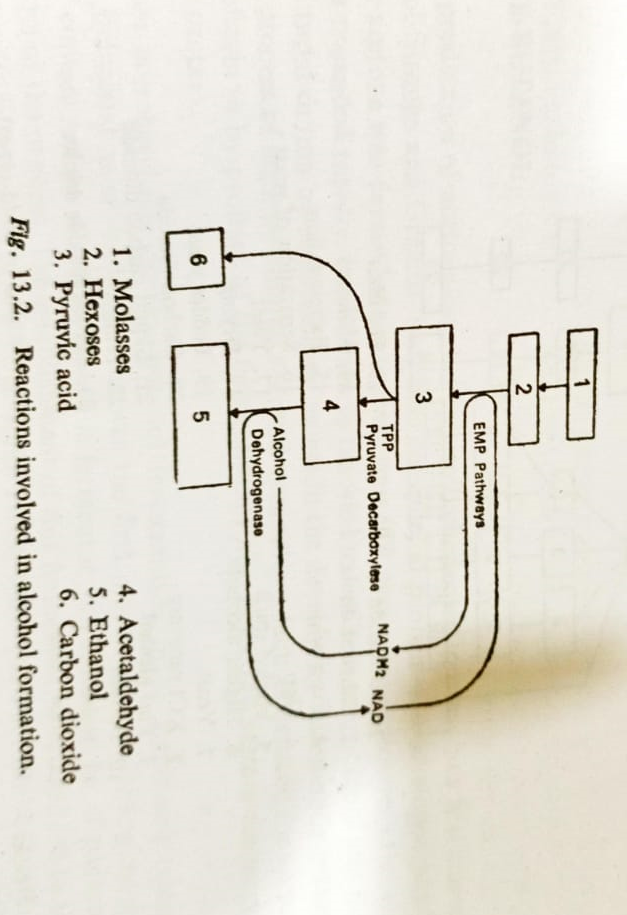 The enzyme decarboxylase catalyses the decarboxylation of 
       pyruvic acid to acetaldehyde. 

        CH3COCOOH   pyruvate decarboxylase   CH3CHO + CO2
The enzyme alcohol dehydrogenase further catalyses the reduction of acetaldehyde to ethyl alcohol at the expense of NADH2 :
     CH2 CHO + NADH2  Alcohol dehydrogenase   CH3CH2OH + NAD.
by products: 
  The three main by-products of the alcohol industry are: carbon 
    dioxide, the yeast and the distillery effluent. Carbon dioxide is 
    produced in large quantities. This gas after purification can be 
    liquefied or converted into dry ice. 
  The latter finds wide commercial use. For example, large 
    quantities of liquefied carbon dioxide are used in the soft drink    
    industry. 
   The yeast withdrawn from alcoholic mash is a valuable fodder 
     due to its higher content of proteins, vitamins and essential 
     trace elements.
   During the production of alcohol some quantities of higher 
    alcohols (isoamyl alcohol, butyl alcohol), collectively called fusel   
    oil, are also formed. After refining they are used in small 
    quantities in the manufacture of perfumes and potable liquors, 
    and the bulk portion is processed into various acetates by 
    esterification.
Among them n-propyl acetate, isopropyl acetate and amyl 
   acetate are mainly used in the paint and lacquer industry. 
  Distillery-spent wash or effluent is a good source of potassium 
    salts and can be used for the manufacture of potassium fertilizer. 
  The main product, alcohol, offers many possibilities for further 
    processing, besides its use for drinking purposes. 
   The most important industrial uses of alcohol are in the 
     manufacture of ether, acetaldehyde, butanol, etc.
Fermentative production of Penicillin (Secondary metabolite)
Introduction
  Penicillin was described by Fleming in 1929. A research group at 
    Oxford under Florey and Chain isolated it from surface cultures 
    of Penicillium notatum in 1940 and the first clinical application of 
    penicillin was in 1941. 
  Penicillins are produced by many fungi particularly Penicillium 
    and Aspergillus species. 
  Natural penicillins are effective against numerous gram-positive 
    bacteria. They are labile in acid and may be inactivated by 
    splitting the B-lactam ring with penicillin-b-lactamases. 
  Because of its low toxicity, large doses of penicillin can be used; 
    only a small percentage of patients develops allergies (0.5-2%). 
  B-Lactam antibiotics are specific inhibitors of bacterial cell wall 
    (peptidoglycan) synthesis.
They combine specifically with the so-called penicillin-binding 
    protein (PBP) of the bacterial cell and, by inhibiting the enzyme   
    activity of this protein, bring about cell death. 
   In E. coli it has been shown that PBP1a and 1b are   
     transpeptidases involved in the cross-linking of the peptidoglycan. Chemical structure 
  The basic structure of the penicillins is 6-aminopenicillanic acid (6-
    APA), which consists of a thiazolidine ring with a condensed B-
    lactam ring. 
  The 6-APA carries a variable acyl moiety in position 6, as illustrated 
    in Figure. If the penicillin fermentation is carried out without 
    addition of side-chain precursors, the natural penicillins are 
    produced. From this mixture, only benzylpenicillin is therapeu 
    tically useful; the other compounds must be removed at the 
    product recovery stage.
The fermentation can be better controlled by adding a side-chain 
    precursor, so that only one desired penicillin is produced. 
  Over 100 biosynthetic penicillins have been produced in this way. 
  In commercial processes, however, only penicillin G, penicillin V, 
    and very limited amounts of penicillin O have been produced. 
  In order to produce semisynthetic penicillins, penicillin G (some- 
    times penicillin V is used instead) is chemically or enzymatically 
    split to form 6-APA, which is chemically recycled to make yet 
    another penicillin derivative. 
  Due their improved characteristics (acid stability, resistance to 
    plasmid or chromosomally coded B- lactamases, expanded 
    antimicrobial effectiveness), semisynthetic penicillins have come 
    to be extensively used in therapy.
  About 38% of the penicillins produced commercially are used in 
    human medicine, 12% in veterinary medicine, and 43% are used 
    as starting materials for the production of semisynthetic 
    penicillins.
In the early 1980's, world-wide production of penicillins 
    amounted to 12,000 tons, an exceedingly large amount 
    considering how highly active these agents are. 
Biosynthesis and regulation 
  The B-lactam-thia zolidine ring of penicillin is constructed from L 
   cysteine and L-valine. 
  Biosynthesis occurs in a non ribosomal process by means of a 
   dipeptide composed of L-α- aminoadipic acid (L- α -AAA) and L-
   cysteine or a breakdown product of cystathionine. 
  Subsequently, L-valine is connected via an epimerization 
    reaction, resulting in the formation of the tripeptide δ-(L- α -
    aminoadipyl)- cysteinyl-D-valine. 
  The first product of the cyclization of the tripeptide which can be 
    isolated is isopenicillin N, but the biochemical reactions leading 
    to this intermediate are not understood. Benzylpenicillin is   
    produced in the exchange of L- α -AAA with activated 
    phenylacetic acid.
6-APA, which is not an intermediary product of biosynthesis, is 
    excreted in the absence of a side chain precursor.
  Several regulatory mechanisms are known in penicillin 
    biosynthesis. The amino acid lysine is synthesized from a 
    pathway that involves L- α- aminoadipic acid, so that penicillin 
    and lysine share a common branched biosynthetic pathway. 
   Lysine inhibits penicillin synthesis because it is a feedback 
     inhibitor of homocitrate synthase, an enzyme involved in L- α –
     AAA synthesis. If L- α- AAA is deficient, penicillin cannot be 
     synthesized. However, feedback regulation by lysine does not 
     seem to be a rate-limiting step in penicillin biosynthesis. 
  Penicillin biosynthesis is affected by phosphate concentration and 
    also shows a distinct catabolite repression by glucose, in addition 
    to a regulation by concentration of ammonium ion, the latter by 
    an unexplained mechanism.
Strain development 
  The penicillin production of Fleming's isolate was about 2 
    International units/ml; today's processes yield a penicillin titer of 
    about 85,000 units/ml. This is an increase from 0.0012 g/l to 
    about 50 g/1 and well illus traits the value and power of a strain-
    selection program. 
  The initial culture improvement came in 1943 with the isolation 
    of Penicillium chrysogenum strain NRRL 1951, This organism was 
    better suited for submerged production than the original
    P. notatum strain. Through further mutagenesis, strain Wis Q 176 
    was isolated, Wis Q 176 was adopted by most penicillin  
    manufacturers and was used as the original strain for the various 
    commercial strain improvement programs, about which little has 
    been published.
Yield increases have been the main objective of strain 
    development, but other factors which have an effect on 
    fermentation and efficiency of product recovery have also been 
    optimized. 
  Until the mid 1960's, the most frequently used mutagens were X-
    rays, methylbis-(8-chloroethyl)amine (nitro gen mustard), and 
    short-wave ultraviolet radiation. 
  More recently, nitrosoguanidine, alkylating agents, and nitrite 
    have been used as mutagens. 
  The discovery of a parasexual cycle in P. chrysogenum provided a 
    means of utilizing genetic recombination for strain development. 
  The protoplast fusion technique has opened up a new approach 
    to the development of high yielding strains. Yield increases of 8% 
    have been obtained over those obtained by mutation and 
    selection.
Production methods. 
  Penicillin G and V are produced using submerged processes in 
    40,000 - 200,000 liter fermenters. Due to difficulties with the O2 
    supply, larger tanks cannot be employed.
  Penicillin fermentation is an aerobic process with a volumetric 
    oxygen absorption rate of 0.4-0.8 mM/min. The required 
    aeration rate is between 0.5-1.0 vvm depending on the strain, on 
    the bioreactor, and on the impeller system; various turbine 
    impellers are used for mixing (120-150 rpm). 
  The optimal temperature range is between 25-27°C. 
  The inoculum is started using lyophilized spores. Because of the 
    great variability of high- yielding strains, careful strain 
    maintenance is necessary. Spore concentration (optimal 5X103/ml) 
    and pellet formation are crucial for the sub sequent yield. 
  If an optimal penicillin formation rate is to be achieved, pellets 
    must grow not as compact balls, but in a loose form.
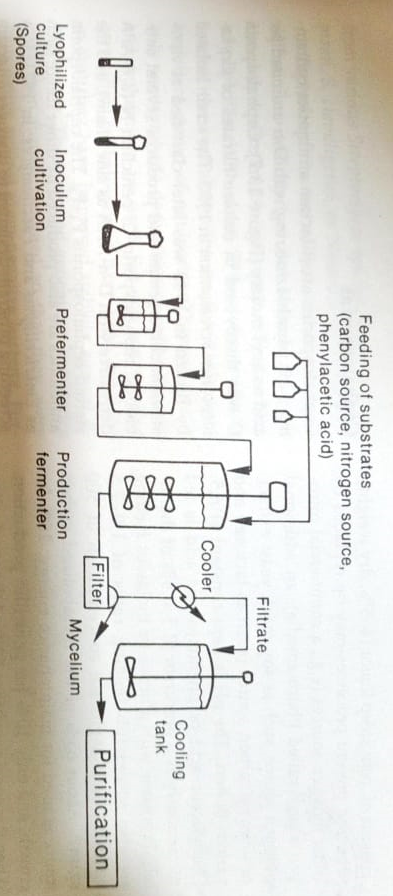 A typical flow chart for penicillin production is shown in Figure.
After several stages of growth the production culture is ready. 
    there is a growth phase of about 40 hours duration, with a 
    doubling time of 6 hours, during which time the greatest part of 
    the cell mass is formed.
The oxygen supply in the growing culture is critical, since the in 
    creasing viscosity hinders oxygen transfer. This can be resolved 
    by engineering changes in the fermenter or by the use of 
    mutants which develop reduced viscosity. 
  After the growth phase the culture proceeds to the actual 
    penicillin production phase. In cases of high penicillin production, 
    growth is sharply reduced (µ= 0.01 h-1). 
  By feeding with various culture medium components, the 
    production phase can be extended to 120-180 hours.
  The medium of a typical fed-batch culture may vary depending 
    on the strain and usually consists of: corn steep liquor (4-5%, dry 
    weight), which in present processes may be replaced by other 
    nitrogen sources (e.g., a commercial nitrogen source called 
    Pharmamedia); an additional nitrogen source, such as soy meal, 
    yeast extract, or wheys a carbon source (such as lactose); and 
    various buffers.
The pH is kept constant at 6.5. Phenylacetic acid or phenoxyacetic 
    acid is fed continuously as a precursor (0.5-0.8% of the total). 
  Processes with glucose or molasses feeding are also successful. 
  Yield increases of 25% have been reported by adding glucose and 
    acetic acid. 
  Critical parameters in these fed batch systems are the rate of 
    sugar utilization and the oxygen supply. 
  Production with continuous penicillin fermentation has been 
    attempted, but has been difficult due to the instability of the 
    production strains. 
  A "batch fill and draw" system has been suggested as an 
   alternative. 
  In this procedure, 20-40% of the fermentation contents is drawn 
    off and replaced with fresh nutrient solution; this process may be 
    repeated up to 10 times without yield reductions.
Extensive research is being carried out to pro duce penicillin with 
    immobilized cells. 
  In one laboratory-scale study, the advantage of this ap proach 
    over the use of a fed-batch system was demonstrated, but this 
    technique has not as yet been introduced commercially.
Recovery
  Penicillin is excreted into the medium and less than 1% remains 
    mycelium-bound. 
  After separation of the mycelium, product recovery is 
    accomplished by means of a two-stage continuous 
    countercurrent extraction of the fermenter broth with amyl or 
    butyl acetate at 0-3°C and pH 2.5-3.0. The yield is around 90%.
Fermentative production of α - Amylase
Starch, a glucose polymer, is one of the most widely available plant polysaccharides. Amy lases are enzymes which hydrolyze starch. One of the main uses of amylases is in the production of sweeteners for the food industry. hy drolysis of starch with amylase results first in the production of short-chain polymers called dex trins, then the disaccharide maltose, and finally glucose. Maltose syrup (>80% maltose), which is produced primarily in Japan, is of low viscosity, is weakly hygroscopic, not crystallizable, only slightly sweet, but has good heat stability and does not undergo browning reactions. Glucose is not nearly as sweet as its isomer fructose, so the next step is the conversion of glucose to fructose using the enzyme glucose isomerase (discussed in Section 11.3). Commercial sweeteners based on fructose have some economic and manufac turing advantages over the more widely used
sweetener sucrose. The most important enzymes in the starch-saccharification process are a-amy lases, 8-amylases, glucoamylases, glucose iso merases, pullulanases, and isoamylases. Figure 11.3 shows the manner of action of these en zymes on starch.a-Amylasesa-Amylases (1,4-a-glucan-glucanohydrolases) are extracellular enzymes which hydrolyze a 1,4-glycosidic bonds. These enzymes are en doenzymes, splitting the substrate in the interior of the molecule. Their action is not inhibited by a-1,6-glycosidic bonds although such bonds are not splita-Amylases are formed by many bacteria and fungi. They are classified according to their starch-liquefying and/or saccharogenic effect, pH optimum, temperature range, and stability Saccharogenic amylases produce free sugars, whereas starch-liquefying amylases break down the starch polymer but do not produce free sug ars. Many organisms produce several a-amy- lases.Bacteria which produce a-amylases are: Ba cillus subtilis, B. cereus, B. amyloliquefaciens, B.
coagulans, B. polymyxa, B. stearothermophilus, B. caldolyticus, B. acidocaldarius, B. subtilis var. amy losaccharaticus, B. licheniformis, Lactobacillus, Mi crococcus, Pseudomonas, Arthrobacter, Escherichia, Proteus, Thermomonospora, and Serratia.Three very similar strains producing sac charogenic a-amylases are B. subtilis Marburg, B. subtilis var. amylosaccharaticus, and B. natto. The strain B. amyloliquefaciens differs from these in that it produces a liquefying a-amylase. The sub strate concentration determines the extent to which the enzymes act in a liquefying or sac charogenic manner.Some a-amylase-producing fungi are from the genera Aspergillus, Penicillium, Cephalospo rium, Mucor, Candida, Neurospora, and Rhizopus.The molecular weights of various a-amylases do not differ considerably (Table 11.3). They all contain a large proportion of tyrosine and tryp
Fogarty, 1983)tophan in the enzyme protein and most require calcium as a stabilizer.The most important a-amylases are produced by Bacillus amyloliquefaciens, Bacillus lichenifor.. mis, and Aspergillus oryzae, Bacillus amylases a used much more extensively than those of As pergillus. The most important areas of application for these two enzymes are shown in Table 114Production of bacterial a-amylases Bacterial am ylase production involves the function of the nor mal cell machinery for protein synthesis. This is shown by experiments involving the addition of antibiotics. If the specific antibiotics are used to inhibit protein synthesis in B. subtilis during the production of a-amylases, both growth and pro duction of amylase cease (Figure 11.4). Com pared to the mRNA of intracellular enzymes (sta- bility about 2 minutes for Escherichia coli), the mRNA for the production of extracellular hydro lases has an extremely long lifetime. When ac tinomycin D is added to the amylase-producing culture to inhibit RNA synthesis, both RNA syn- thesis and growth cease after 30 minutes but the
[09:22, 12/30/2020] shaikh sajid: roduction of amylase continues (Figure 11.5). For industrial production, a-amylases are produced either in batch or in fed-batch fermen tation. The enzyme formation rate is very low during exponential growth in many production strains, but just before the growth rate decreases and spore formation begins, amylase production increases (Figure 11.6).The production of a-amylases is regulated by several genes, which have been only partially[09:22, 12/30/2020] shaikh sajid: characterized. Whereas single-step mutations in crease yields by a factor of 2-7, mutants have been selected after 5 steps which produce yields 250 times greater than the wild strain. [09:22, 12/30/2020] shaikh sajid: Since starch is a macromolecule, it cannot be taken up by the cells and hence cannot act as an inducer of a-amylase synthesis.
It is assumed that a small amount of enzyme is produced consti[09:23, 12/30/2020] shaikh sajid: tutively and excreted into the medium where its action on starch leads to the production of low molecular-weight inducers. Catabolite repres sion is significant in the production of most ex. tracellular enzymes. Glucose promotes the best growth compared to other substrates, but is the least favorable in terms of amylase production. In continuous fermentation with carbohydrate as a limiting factor, growth is inversely proportional to the a-amylase production. When nitrogen is used as a limiting factor with excess glucose, only traces of amylase are produced.
[09:23, 12/30/2020] shaikh sajid: It seems unlikely that amylase is excreted by pure diffusion, since the molecule is quite large and is hydrophilic. There is good evidence that the biosynthesis as well as the steps leading to excretion of extracellular proteins such as amy lases and proteases takes place at the outer mem brane of the cell. As it is formed, the protein contains an additional peptide, the signal peptide, which participates in the transfer of the nascent protein from the ribosome through the mem brane. Only after the protein has passed through the membrane does it fold into its tertiary configuration and the signal peptide is removed. A medium for the production of a-amylases in a 100 m fermenter with B. subtilis consists of: 5% starch, 0.56% NH.NO,, 0.28% sodium cit rate, 0.13% KH,PO., 0.05% MgSO, 7 H,O.[09:25, 12/30/2020] shaikh sajid: 0.01% CaCl, 2 H,O, 0.5% peptone, 0.2% yeast extract: pH 6.8. The effect of temperature on enzyme production and growth rate is given in Figure 11.7.
At 45°C, the maximal specific enzyme formation rate is reached with the test strain after 18 hours: however, the maximal amount of enzyme pro duced (up to 3000 units/ml) is obtained at con siderably lower temperatures (27 to 30°C). Ther mophilic strains are used in newer process Thermomonospora, isolated from compost, has a temperature optimum for growth and amylase production at 53°C. Figure 11.8 shows the nar row pH optimum for amylase production by this strain.a-Amylase production from fungi The production of fungal amylases is constitutive, but as with other enzymes, it is repressed by regulators. For amylase production using Aspergillus oryzae, the following nutrient solution can be used: 8% starch, 1.2% NaNO,, 0.1% K,HPO, 0.1% MgSO,, 0.05% KCI, 0.003% FeSO, 0.08% Mg(NO,), 0.05% Mg(H,PO,), 2.0% malt extract. The medium composition must be optimized, be cause as seen in Table 11.5, a marked shift in enzymatic activities is observed when different carbohydrates are used.The optimal temperature lies in a narrow range between 28-30°C, and the duration of the fermentation process is 3-4 days.
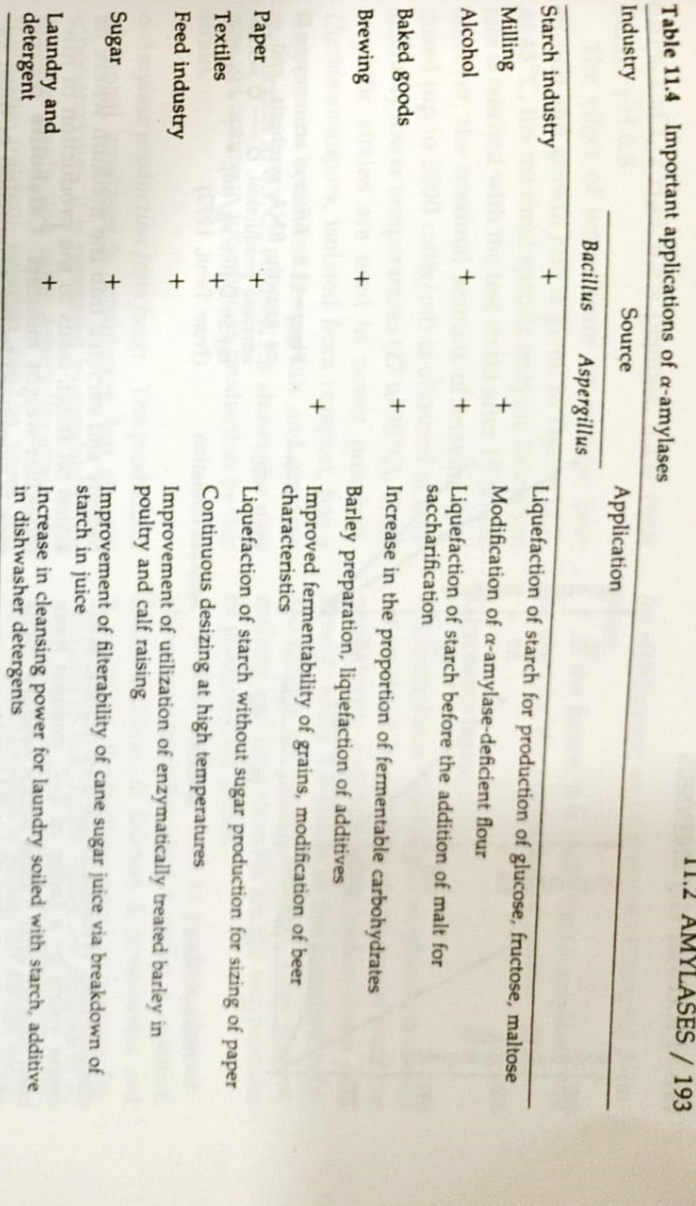 Fermentative production of Yoghurt or Bulgarian Milk
Introduction: 
  Yoghurt is a diary product prepared by the fermentation of milk. 
    It is consumed in large quantities as a food item by the Bulgarian 
    people. Nowadays is also consumed by the people of Europe and 
    North America. 
  According to the Russian bacteriologist Metchnikov, E. (1908), 
   growth of Lactobacillus bulgaricus in the colon produced a high 
   concentration of lactic acid. This highly acidic environment did 
   not permit the growth of proteolytic flora. Therefore, disorders 
   that were supposedly connected with adsorption of proteolytic 
   wastes from the alimentary tract would not occur.
  It is believed that if a man regularly consumes 250 to 600 gms. of 
    yoghurt daily from his childhood, he can expect to lead a healthy, 
    buoyant and youthful life upto the age of 70 to 80 years.
It also lowers the blood cholesterol level and, therefore, improves 
    the functioning of the cardio-vascular system making the heart 
    strong. Today, therapeutic, prophylactic and nutritional 
    properties of dahi are widely accepted. 
Manufacture of Yoghurt: 
  Yoghurt is commercially manufactured by the fermentation of 
    milk with two thermophilic bacteria, viz., Streptococcus 
    thermophilus and Lactobacillus bulgaricus. 
  The latter rapidly grows at optimum temperature through the 
    process of symbiosis. The final product is highly viscous, slightly 
    sour, with its characteristic 'curd' flavour and odour. 
  It has consistency resembling custard.
The essential features of all the methods of production of 
    yoghurt are:
Selection of milk.
Standardization (fat extracted)-milk 
Warming and homogenisation. powder of concentrated milk added.
Heat treatment (steaming for half an hour).
Cooling to about 50°C.
Inoculation with yoghurt cultures.
Packaging.
Incubation in a warm room (42° to 44°C.). 
Cooling in the air.
Cold storage.
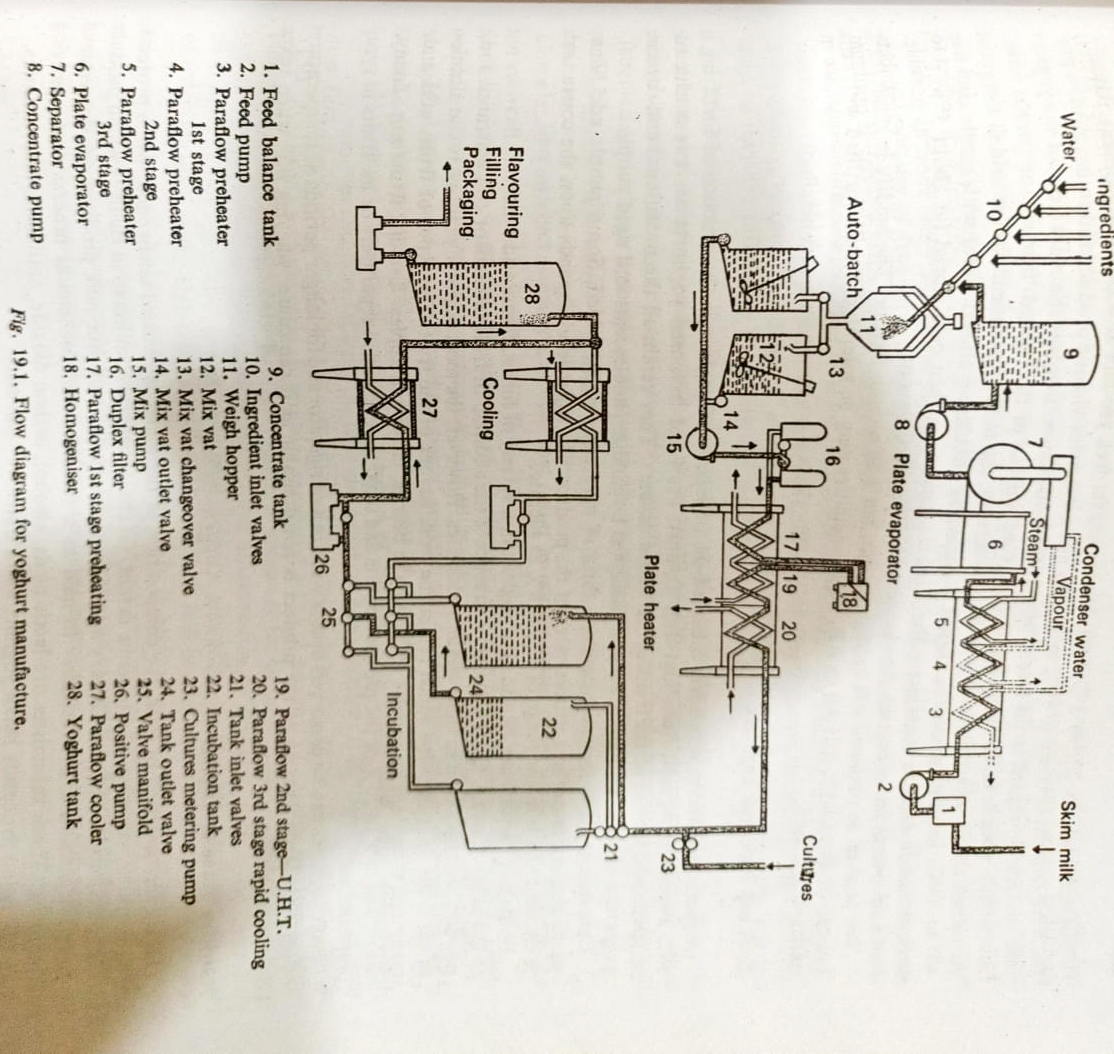 The alternate steps are: 
Incubation, 
Cooling, 
Agitation and 
Packaging. 
The variations in commercial practices in the manufacture are 
       related to two aspects only. 
They are: 
 (1) Standardization of milk in respect of fat and solids-not-fat(SNF)
 (2) the stage of packaging the product. 
Yoghurt contains 2% to 3% of fat, but even a fat-free product is 
       acceptable to many. Usually, the SNF content is raised to 14% to 
       16% to make it a more viscous product and to increase its 
       protein content.
In regard to the second aspect, the modification involves the 
       marketing of the yoghurt as a highly viscous uniform product 
       'stirred curd' instead of the normal 'firm-set' or junket form'. 
As shown above, as an alternate step of manufacture, the milk 
       after inoculation is held in the vat at 42° to 44°C. Until it 
       coagulates, then it is cooled by circulating chilled water with 
       gentle agitation and packed in suitable containers. 
The filled containers are then cold stored (at about 5 to 6°C) 
       and held overnight to develop the characteristic 'Yoghurt' 
       flavour. 
The product so obtained will be slightly sour, but with a clean 
       flavour. The acidity is about 0.9 % but can go upto 1.1% (pH 4-0 
       to 4-2). Higher acidities may be tolerated if milk fortified with 
       extra milk solids is used.
Fruit and Flavoured Yoghurts
  A recent innovation which has enhanced the popularity of 
   yoghurt is the practice of fortifying it with sweetening agents, 
   fruits and fruit flavors. 
  Fruit and flavored yoghurts are sweet with the characteristic 
   flavor of the fruits or the added flavors. 
  They retain all the nutritional and curative properties of yoghurt. 
  They are readily accepted by children, adolescents and aged 
    people. 
  Common sugar is the most common form of sweetening agent 
    added. Some people add honey which also increases the 
    nutritive value of the product. 
  The sugar level depends upon the consumer's preference and is 
   in the range of 6% to 8% as sucrose. Fruits and flavors can be 
   added to yoghurt in a variety forms.
Some add synthetic flavors not to the liking of many. Quite a 
    common practice is the addition of fruit extracts or concentrates. 
  Fruit powders are also added in some western countries. 
    However, the most popular practice is the addition of cut fruits 
    or fruit pulps which retain the fresh flavour of the fruit. The types 
    of fruits added are many and variable. 
  The popular fruits are the berries, citrus and apples. Usually, 
    fruits are added at the rate of 15% to 20% of the product. 
  Fruits and sugar may be added separately or as 'fruits in syrup 
    preparations'. 
  Fruit yoghurts can be preserved upto a week in a refrigerator and 
   for longer periods at temperatures below 5°C. 
  Deep freezing of the product is not desirable as it can cause  
   'wheying off' when taken out for thawing.
Nutritive Value of Yoghurt
  During fermentation of milk, the composition of the minerals 
   remains unchanged, while proteins, carbohydrates, vitamins, and 
   to some extent, fat constituents are subjected to changes which 
   produce special physiological effects. 
  Dietary and therapeutic qualities of sour milk products are 
   determined by micro-organisms and substances formed as a 
   result of the biochemical process accompanying milk souring. 
  These substances are lactic acids, alcohol, carbon dioxide, 
    antibiotics and vitamins. 
  The following processes make yoghurt more nutritive than milk:
Proteolysis in milk: 
  Proteolysis in milk takes place by exo- or endo-peptidase of lactic 
   acid bacteria. The biological value of protein increases 
   significantly during yoghurt manufacture from a value of 85.4% to 
   90%. This increase is due to breakdown of protein into peptones, 
   peptides and amino acids.
The contents of essential amino acids such as leucine, isoleucine, 
    methionine, phenylalanine, tyrosine, threonine, tryptophane and 
    valine increase considerably, which offer special advantages not 
    only to healthy people but also particularly to the physically 
    weak. 
Hydrolysis of lactose: 
  Lactose in milk is hydrolyzed by metabolic activity of bacteria. 
   Approximate 2-5% lactose, 0-8% to 1-3% galactose and 0.03% 
   glucose are obtained from lactose hydrolysis. 
  Lactose hydrolysis takes place due to B-galactosidase production 
    by lactic acid bacteria. 
  The importance of lactose is due to the lactic acid produced from 
    the hydrolysis of lactose, which leads to a pH range in the bowel 
    inhibiting the growth of putrefactants. 
  In addition to this, lactic acid is important for organoleptic 
   properties and calcium absorption.
Lipolysis: 
  The homogenization process reduces the size of fat globules 
    which become digestible. 
  The production of free fatty acids as a consequence of lipolytic 
    activity increases as compared to milk. This leads to some 
    physiological effects. 
Changes in Vitamins: 
  There is more than a two-fold increase in vitamins of B-group, 
    especially thiamine, riboflavin and nicotinamide as a result of the 
    biosynthetic process during milk fermentation. 
   Subsequently, vitamin Bs, vitamin C and vitamin B1 (thiamine) 
    decrease by approximately one half only, as they are utilized by 
    the bacteria in milk.
Antibacterial activities: 
  The bactericidal properties of sour products are determined by 
    the antibiotic activity of the bacteria growing in the product. 
   The antibiotic properties are generally associated with 
     lactobacilli in yoghurt, and materials responsible for such 
     antibacterial action are described as lactic acid, hydrogen
     peroxide and other substances such as lactobacilline, etc.

Therapeutic Importance: 
The main advantages of regular intake of yoghurt are:
This product is easily absorbed and better assimilated than 
       sweet whole milk. Assimilation of milk is 32% in one hour, while that of yoghurt it is 91% in the same period.
(2)  Yoghurt improves appetite due to its pleasant, refreshing and pungent taste. It is highly nourishing and invigorating not only to healthy persons but also to the ill and infirm.
Gastric juice secreted by the action of yoghurt and the 
       desirable ratio of calcium and phosphorous induced by it leads to a high digestive capability. 
(4) Yoghurt consists of a sufficient amount of indispensable amino acid, methionine, which removes excessive fat from the liver and enhances bile secretion. It is, therefore, an important therapeutic adjuant in gastrointestinal disturbances, hepatitis, nephritis, diarrhoea, colitis, anaemia and anorexia. It provides wonderful relief to patients of chronic diarrhoea, sprue and ulcerative colitis. Fat-free yoghurt is necessary for those who suffer from heart disease, arteriosclerosis, hypertension and chronic inflammation of the liver.
Yoghurt possesses potent antitumor activity according to 
       Shahani, professor of Food Sciences at the University of Nebraska, U.S.A. It may prevent or retard the onset of diseases. Pathogenic bacteria are not able to survive in it because of its low pH and other adverse factors for their growth. Consumption of less than one liter of yoghurt per day will not affect human health adversely, but more may involve the risk of acidosis. The nutritional and therapeutic effects of yoghurt do not depend on living bacteria but on their metabolites.
Biotransformation: Steroid Transformation
Microbial transformations or biotransformation, are minor 
    changes in molecules, such as the insertion of a hydroxyl or keto 
    function or the saturation/desaturation of complex cyclic 
    structure, that are carried out by non-growing microorganisms. 
   The microorganisms thus act as biocatalysts. Bioconversions 
     have many advantages over chemical procedures. 
   A major advantage is stereochemical; the biologically active form   
    of a product is made. 
  In contrast, most chemical syntheses produce racemic mixtures in 
    which only one of the two isomers will be able to be used 
    efficiently by the organism.
  One among such transformations is the steroid transformation in 
    which microorganisms can carry out chemical transformations.
   These steroids are organic molecules and are related to sterols; 
    abundant in nature e.g. cholesterol (found in brain and nerve 
    tissue) and ergosterols (in yeast).
Various steroid hormones are utilized as regulators of 
    metabolism in the animals or human body and it was discovered 
    that cortisone and its derivative such as progesterone are 
    effective in the treatment of rheumatoid arthritis.

A typical bioconversion is the hydroxylation of a steroid.
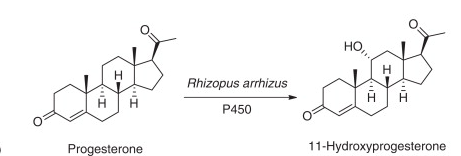 It was observed then when a culture of the genus Rhizopus was 
    grown using progesterone as a substrate; it was found that 
    progesterone was unexpectedly converted to 11α-Hydroxyl 
    progesterone. 
  In this example, the water-insoluble steroid is dissolved in 
    acetone and then added to the reaction system that contains the 
    pre grown microbial cells. The course of the modification is 
    monitored, and the final product is extracted from the medium  
    and purified.
  Similar reactions can proceed with apparent case when mediated 
    by microorganism. In which certain microorganisms can 
    introduce hydroxyl groups at any of the several carbon of the 
    steroid molecule.
  One such example is the utilization of Curvularia lunata to 
    introduce a hydroxyl group at 11th carbon position to yield 
    hydrocortisone carbon 11 of steroid nucleus.
This particular interest since oxygen atom required for biological activity is used in the treatment of rheumatoid arthritis.
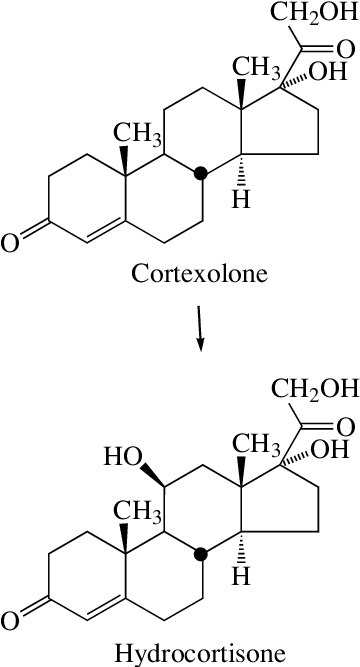 Microbial preparations of many steroids by their enzyme action 
   at the specific site lead to the synthesis of novel varieties of 
   steroids. 
  Such processes are more stable and specific steroid 
    transformation is different with that of microbiological process 
    due to the fact that in later organic acids, solvents and antibiotics 
    are synthesized from the medium which serves as a substrate for 
    the growth and reproduction of microorganisms.
  Organism involved in steroid bioconversion includes several fungi 
    such as Rhizopus nigricans, Curvulara lanata, Aspergillus spp.,   
    Pencillium spp., Fusarium salam ,Yeast and bacteria namely 
    Corynebacterium spp. are known for bio-transformations
Industrial Production
  Cells can be produced in batch or continuous culture and then 
    dried for direct use or they can be prepared in more specific 
    ways to carry out desired bioconversions.
  The steroid transformations are carried out in stainless steel 
    aerated fermenters. 
  The selection of organism is made in such a way to get maximum 
    growth in a short period of time.
  Generally glucose or sucrose is used as carbon source and corn 
   steep liquor as nitrogen Source. 
  The steroid substances are not water-soluble and therefore are 
    dissolved in water miscible solvent such as ethanol, acetone or 
    propylene. which are non toxic to the microorganism.
  After the addition to the medium the steroid substances become 
    colloidal and are dispersed throughout the medium, which is 
    added at low concentration to the fermentation medium.
The steroid transformation is analyzed chromatographically using 
    TLC by periodic sampling from the culture broth. 
  The fermentation lasts for about 24-48 hours. The transformed 
   steroid is harvested from the culture broth and is purified by 
   solvent extraction process.
Recombinant Product: Insulin
Insulin Production (Humulin) 
  Insulin was the first hormone identified (late 1920s) by (Banting 
    and Best). They are the doctor and medical student who won 
    Nobel Prize.
  like many hormones, insulin is a protein. Insulin is secreted by 
    groups of cells within the pancrease called islet cells. 
  Insulin causes most of the body's cells to take up glucose from 
    the blood (including liver, muscle, and fat tissue cells) storing it as 
    glycogen in the liver and muscle and stops use of fat as an energy 
   source. When insulin is absent (or low) glucose is not taken up by 
   most body cells and the body begins to use fat as an energy  
   source (i.e. transfer of lipids from adipose tissue to the liver for 
   mobilization as an energy source). 
  As its level is a central metabolic control mechanism, its status is 
   also used as a control signal to other body systems (such as amino 
   acid uptake by body cells).
It has several other anabolic effects throughout the body. When 
  control of insulin levels fails, diabetes mellitus results. 
  Type 1 diabetics who do not make insulin can become very ill 
    without insulin shots. Those who develop a deficiency of insulin 
    must have it replaced via shots or pump (Type I Diabetes). 
  More commonly, people will develop insulin resistance (Type 2 
   Diabetes rather than a true deficiency of insulin. In this case, the 
   levels of insulin in the blood are similar or even a little higher 
   than in normal, non-diabetic individuals. 
  However, many cells of Type 2 diabetics respond sluggishly to the 
    insulin they make and therefore their cells cannot absorb the 
    sugar molecules well, this leads to blood sugar.
  Insulin is a peptide hormone composed of 51 amino acid residues 
   and has a molecular weight of 5808 Dalton. hormone composed 
  Insulin's structure varies slightly between species of animal.
Insulin from animal source: differs somewhat in 'strength' (i.e. in    
   carbohydrate metabolism control effects) in human because of 
   those variations. Porcine (pig) insulin is especially close to the 
   human version. 
Insulin Commercial Production
  The first successful insulin preparations came from cows (and 
    later pigs). The pancreatic islets and the insulin protein contained 
    within them were isolated from animals slaughtered for food.
  The bovine (cow) and porcine (pig) insulin were purified, bottled, 
   and sold.
  Bovine and porcine insulin could develop an allergy or other 
   types of reactions to the foreign protein (a foreign protein is a 
   protein which is not native to humans for some patients).
Production of Human Insulin (Humulin)
  In the 1980's technology had advanced to the point where we 
    could make human insulin. The advantage would be that human 
    insulin would have a much lower chance of inducing a reaction 
    because it is not a foreign protein. 
  The technology, which made the approach possible, was the 
    development of recombinant DNA techniques. 
  In simple terms the human gene, which codes for the insulin 
    protein was cloned (copied) and then put inside of bacteria. 
  Human insulin is the only animal protein to have been made in 
   bacteria in such a way that its structure is absolutely identical to 
   that of the natural molecule. 
  This reduces the possibility of complications resulting from 
    antibody production. 
  In chemical and pharmacological studies, commercially available 
   Recombinant DNA human insulin has proven indistinguishable 
   from pancreatic human insulin.
Manufacturing Humulin
  The first step is to chemically synthesize the DNA chains that 
    carry the special nucleotide sequences characterizing the A and B 
    polypeptide chains of insulin. 
  The required DNA sequence can be determined because the 
     amino acid compositions of both chains have been charted.
   Sixty-three nucleotides are required for synthesizing the A chain 
    and ninety for the B chain, plus a codon at the end of each chain, 
    signaling the termination of protein synthesis. 
  An anti-codon, incorporating the amino acid methionine, is then 
   placed at the beginning of each chain, which allows the removal 
   of the insulin protein from the bacterial cell's amino acids. 
  The synthetic A and B chart genes' are then separately inserted 
    into the gene for a bacterial enzyme, B-galactosidase which is 
     carried in the vector's plasmid. 
  At this stage, it is crucial to ensure that the codons of the 
   synthetic gene are compatible with those of the B-galactosidase.
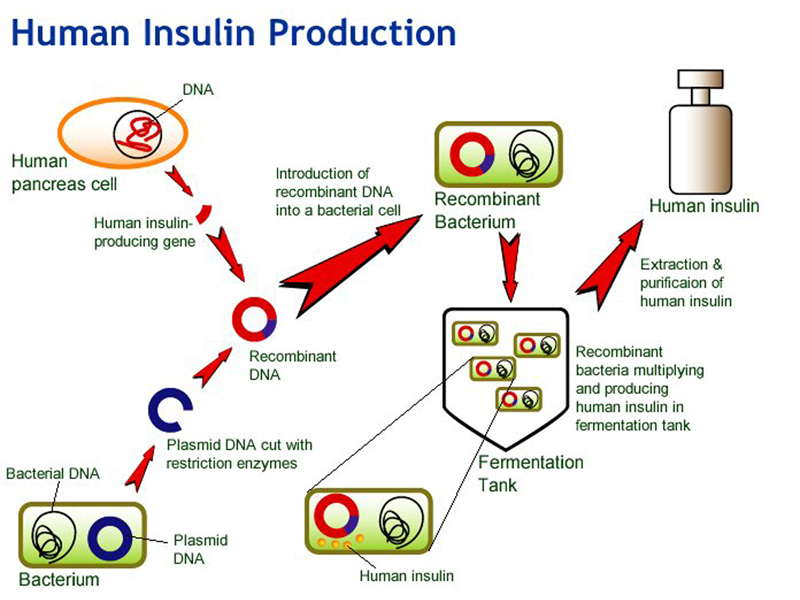 Transfer of the Insulin gene into a plasmid vector.
 • The plasmid is cut across both strands by a restriction enzyme, 
     leaving loose sticky ends to which DNA can be attached 
• Special linking sequences are added to the human c DNA so that 
    it will fit into the loose ends of the opened plasmid DNA ring. 
• The plasmid containing the human gene, also called a 
    recombinant plasmid .now ready to be inserted into another 
    organism, such as a bacterial cells. 
Cloning the Insulin Gene
  The recombinant plasmids and the bacterial cells are mixed up.  
  Plasmids enter the bacteria in a process called transfection.
  With the recombinant DNA molecule successfully being inserted 
    into the bacterial host another property of plasmids that is their 
    capacity to replicate can be exploited. 
  Once inside a bacterium, the plasmid containing the human DNA 
   can multiply to yield several dozen copies.
When the bacteria divide, the plasmids are divided between the 
    two daughter cells and the plasmids continue to reproduce.
 With cells dividing rapidly (every 20 minutes), a bacterium 
   containing human c DNA (encoding for insulin, for example) will 
   shortly produce many millions of similar cells (clones) containing 
   the same human gene.